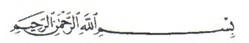 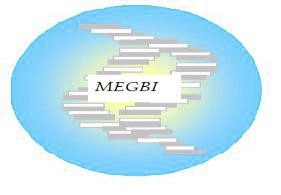 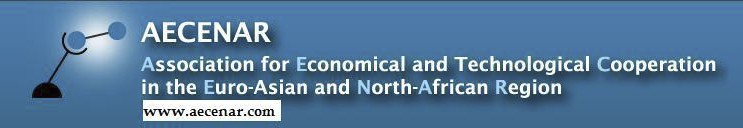 MEGBI/ASPIRINLaboratory-Pilot plant
ASPIRIN / lab part
Our Aspirin that’s produced in laboratory has a small amount of impurities (most probably : salicylic acid)
Solution : Get a better quality of the reactive : (salicylic acid/acetic anhydride)    
According to the melting point tester:
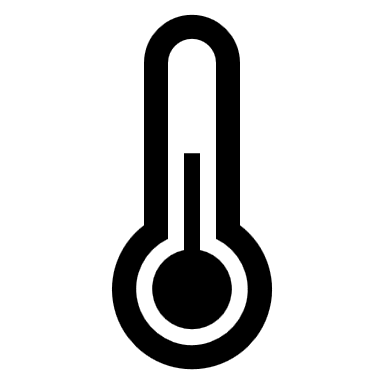 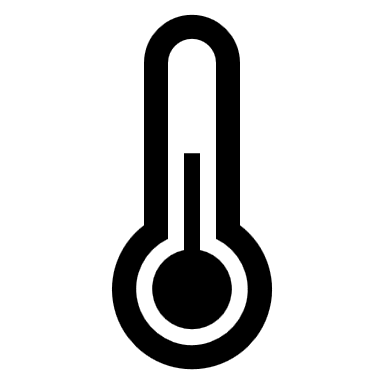 MEGBI aspirin : 127-129 °C
Commercial aspirin : 134-136 °C
Timeline : depend if we found a good quality of SA or acetic anhydride (till now no one has it in stock).
News: we the salicylic acid has arrived and we will see the best protocol to use it.
7-10days !
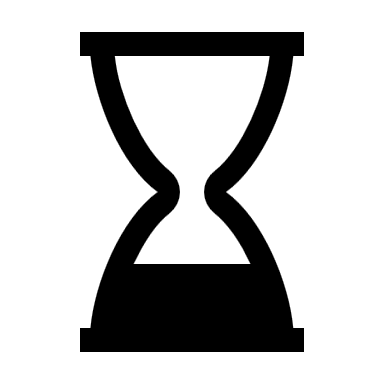 ASPIRIN / Pilot plant part
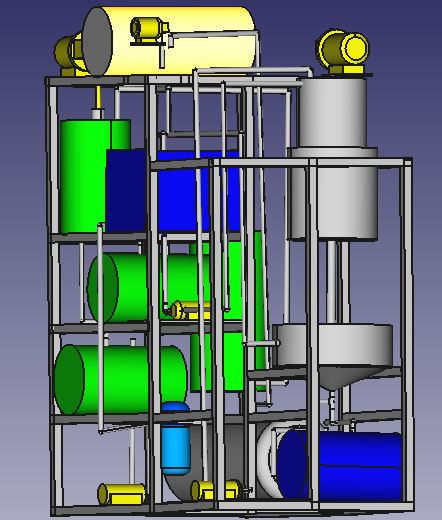 Missing parts :
1- the reactor (small tank with heating/cooling system)- tank for ethanol ?
2- pumps (2 pumps and 1 vacuum pump) – PS : ready to be installed
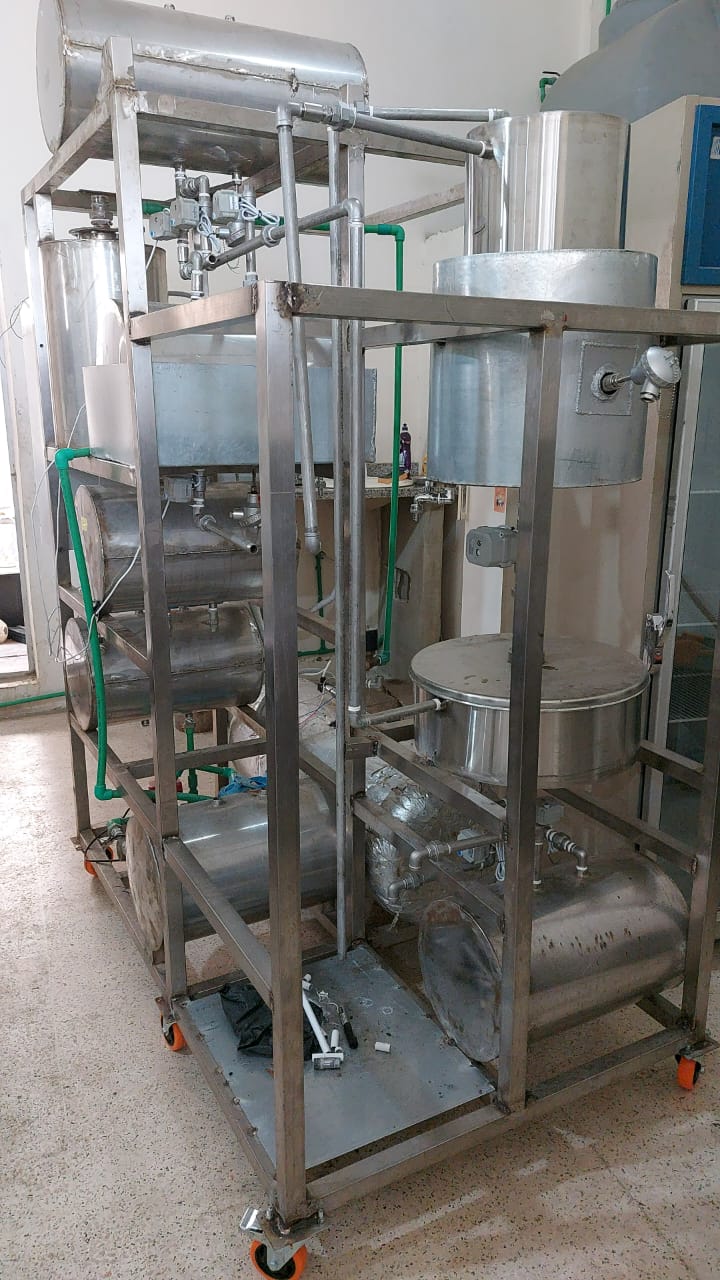 Timeline:
7-10 days